Владимир  Святославович.
               Принятие  христианства.
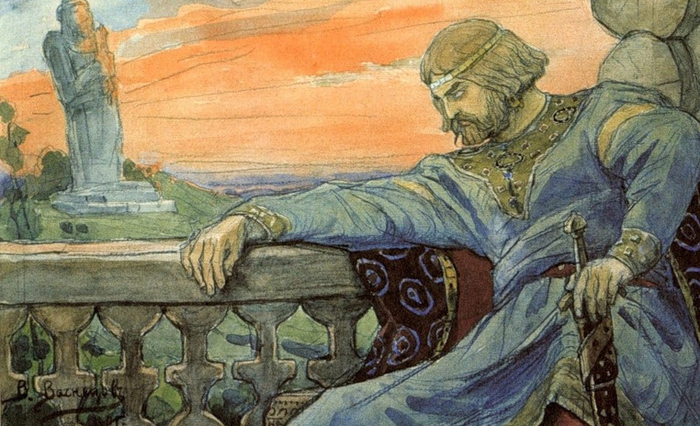 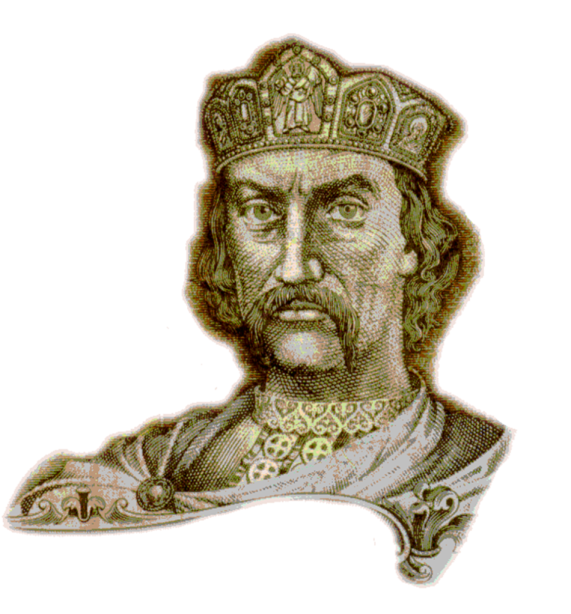 Князь  Владимир (980 – 1015)
Отрок  Владимир,  с 
отцом  князем  
Святославом Игоревичем
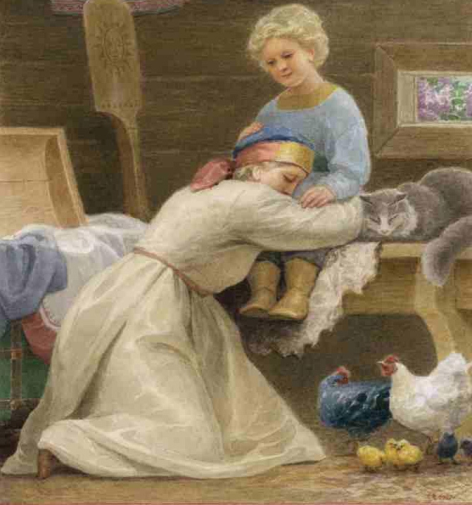 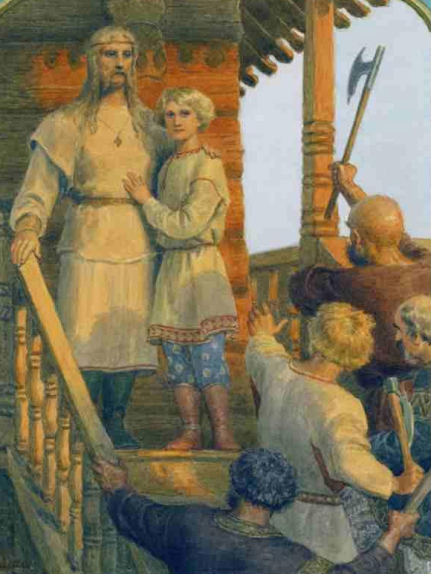 Малыш  Владимир  со  своей  
материю, рабыней  Малушей.
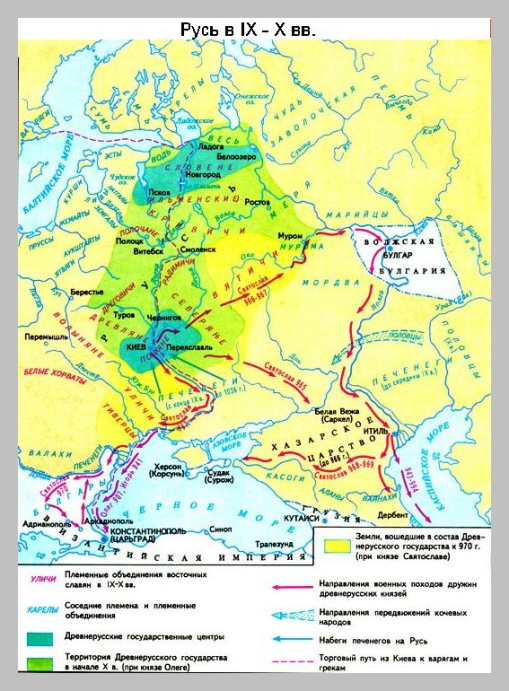